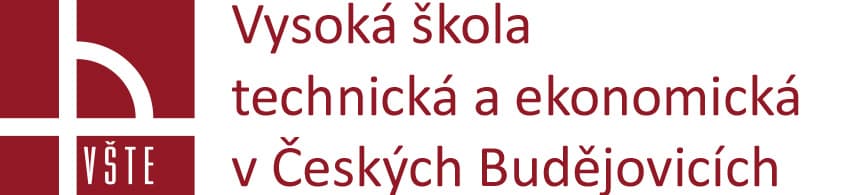 Obhajoba diplomové práce:Problematika distribuce piva ve společnosti DUDÁK – Měšťanský pivovar Strakonice, a.s.
Autor diplomové práce: 	   Bc. Jan Vondráček
Vedoucí diplomové práce: 	   doc. Ing. Rudolf Kampf, Ph.D., MBA
Oponent diplomové práce:   doc. Ing. Bibiána Buková, Ph.D.
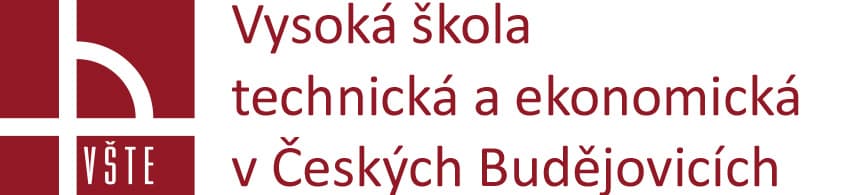 Cíl práce
Cílem práce je na základě analýzy stávajícího stavu rozvozu KEG sudů piva ve společnosti DUDÁK – Měšťanský pivovar Strakonice, a.s., zpracovat návrh optimalizačního modelu. Optimalizace bude řešená z hlediska celkových nákladů.
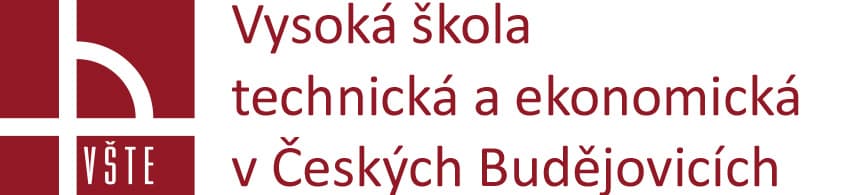 DUDÁK – Měšťanský pivovar Strakonice, a.s.
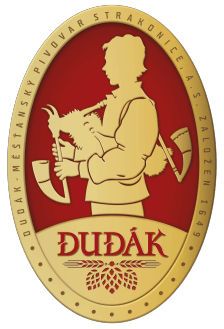 1649
89 mil. Kč
84 000 hl
Objednávka
Administrativa
Expedice
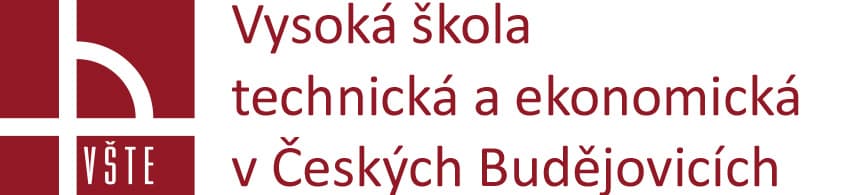 Analýza logistického řetězce
Naložení objednaných KEG sudů
Zákazník
Obchodní zástupce
Kancelář výstavu
Vytvoření nákladních listů
Závozník
Vedoucí dopravy
Kancelář výstavu
Dodání objednaného zboží
Vytvoření objednávkového lístku
Vytvoření dodacích listů
Závozník
Kancelář výstavu
Zákazník
Rozdělení a roztřízení objednávkových lístků
Objednávka			Objednávkový lístek			Nákladní list				Dodací list
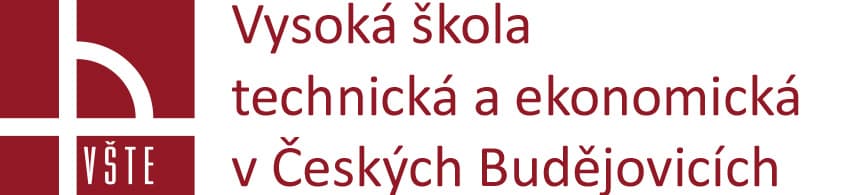 Sběr a analýza dat
Dodací listy ze sledovaného týdne,
trasy dvou rozvozních linek,
náklady za využití vozidel,
poloha jednotlivých zákazníků,
požadavky jednotlivých zákazníků,
kapacita vozidel,
čas potřebný pro obsluhu.
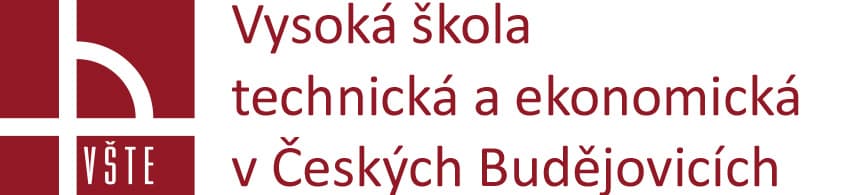 Návrh matematického modelu
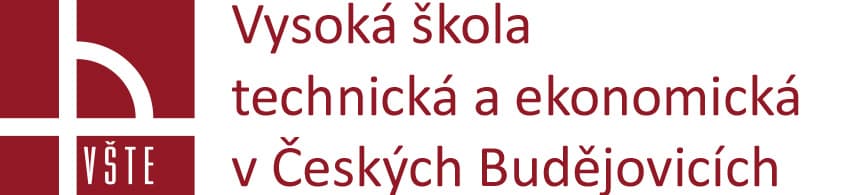 Návrh matematického modelu
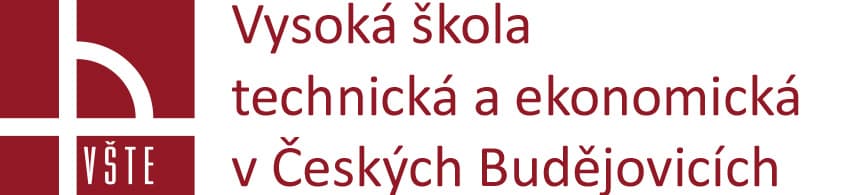 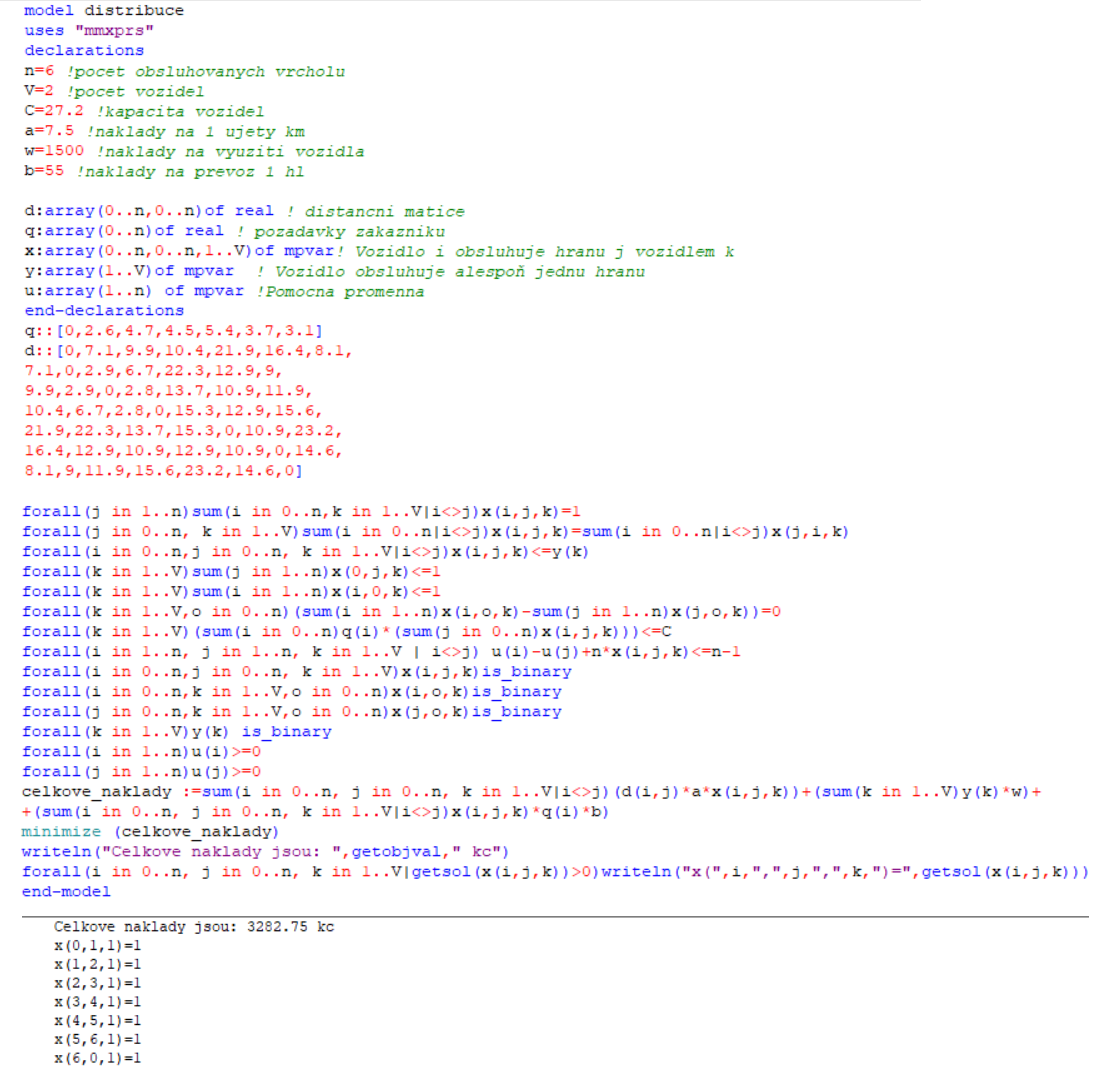 Xpress - IVE
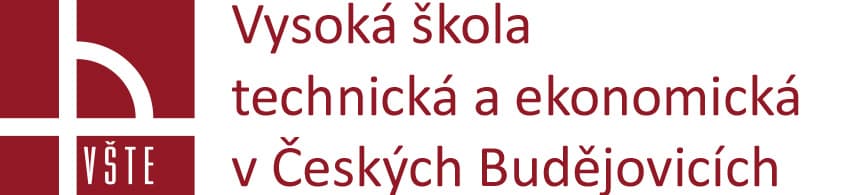 Vzdálenost
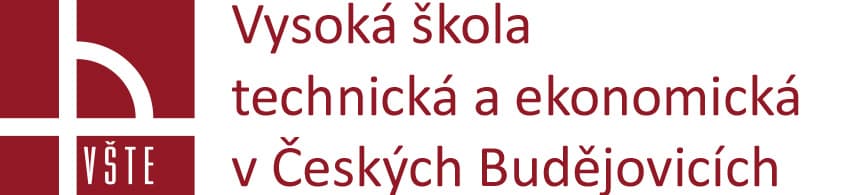 Čas
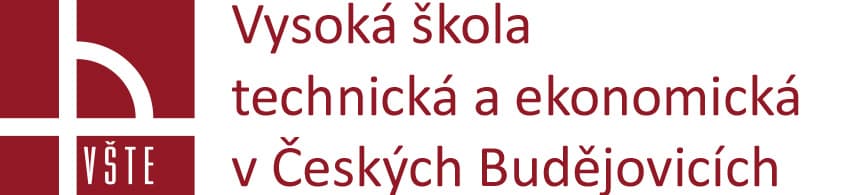 Náklady
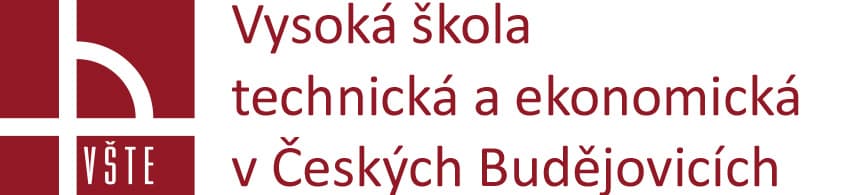 Závěr
52 týdnů v roce = 124 878,00 Kč
Hlavním přínosem práce je prokázání nedostatků v logistice podniku a impulz k automatizaci v oblasti plánování linek.
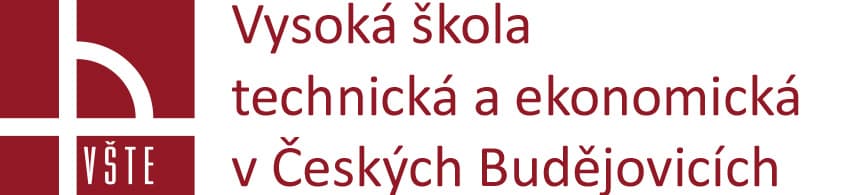 Děkuji za pozornost.
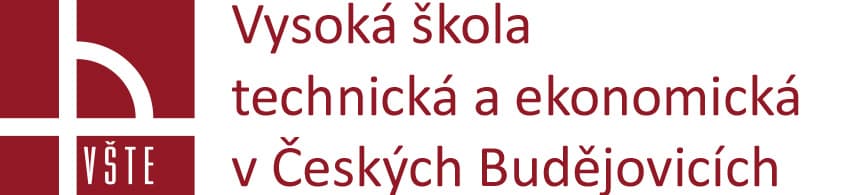 Doplňující otázky oponenta
1. Ako podnik zabezpečuje reveznú logistiku, napríklad samotný zvoz prázdnych sudov od odberateľov? 


2. Plánuje daný podnik s využívaním služieb logistických centier, prípadne s vytvorením vlastného logistického centra?